Geologické dejiny Zeme
Prvohory
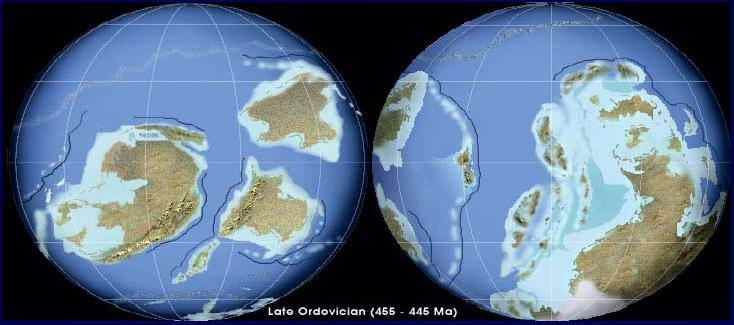 Doba trvania
Začiatok: 
pred 590 miliónmi rokov
Trvanie: 
340 miliónov rokov
Koniec: 
pred 250 miliónmi rokov
Rozdelenie na obdobia
Kambrium
Ordovik
Silúr
Devón
Karbón
Perm
Geológia
Horotvorné procesy- kaledónske a variské vrásnenie
Magmatická činnosť
Premena hornín
Vznik ložísk rudných minerálov
Vznik veľkých pohorí
Horniny
Vápence
Úlomkovité usadené horniny
Život v mori
Trilobity- článkonožce
Koraly
Machovky
Ľaliovky
Ramenonožce
Hlavonožce
Graptolity
6
4
1
1
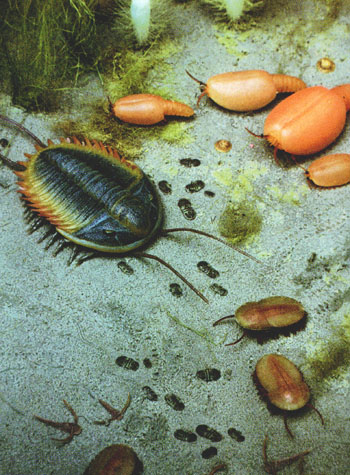 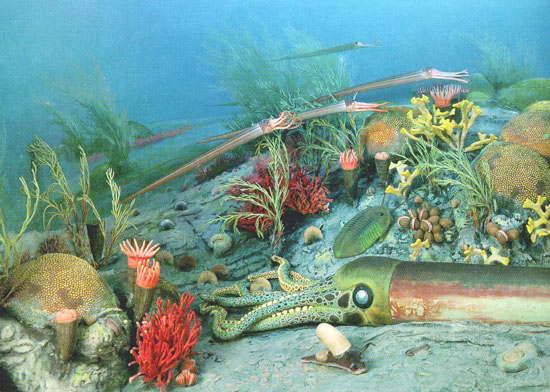 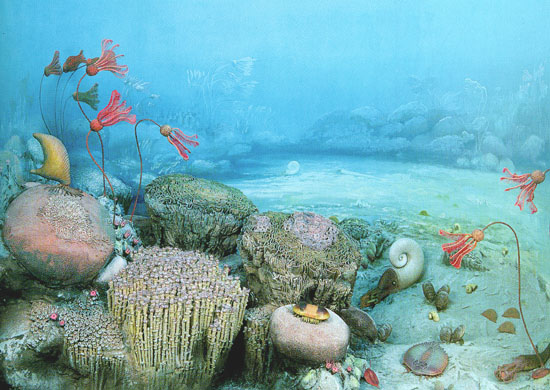 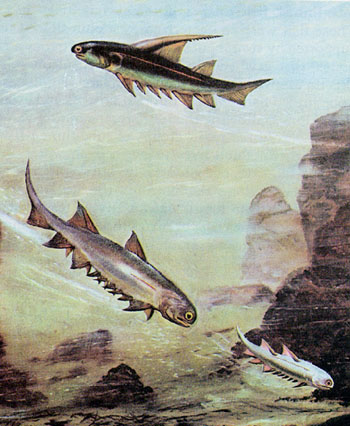 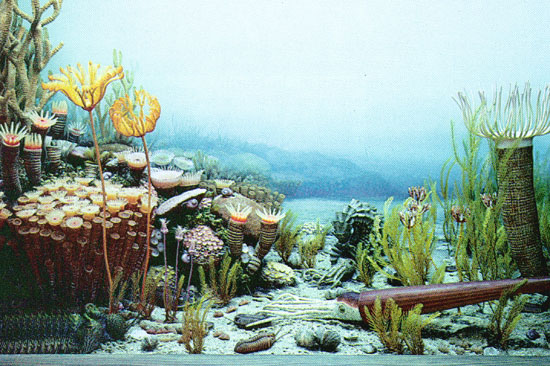 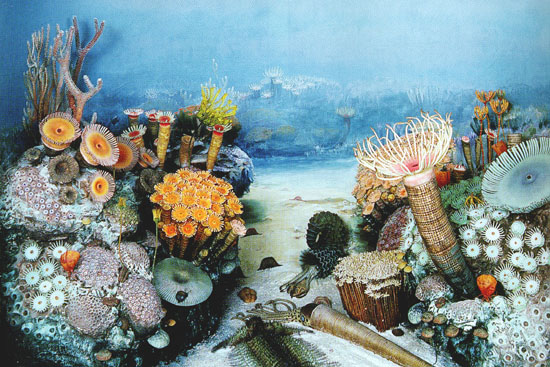 Rastliny
Riasy produkujú kyslík v procese fotosyntézy
                                 ↓
Pravdepodobne sa sformovala ozónová vrstva
                                 ↓
Vzniká život na súši
Kríčkovité výtrusné rastliny rastúce v močiaroch
Stromovité prasličky, paprade a plavúne, tvoriace pralesy
Nahosemenné rastliny, hlavne ihličnany
Živočíchy na súšiČlánkonožce - hmyz
Živočíchy na súšiRyby v močiaroch → obojživelníky → plazy
Stavovce prvohôr
Ichtyostegus- obojživelník
Scutosaurus karpinski- plaz (3m)
Sauroctonus progressus- plaz (3,5m)
Vedúce skameneliny- ramenonožce, hlavonožce
Trilobity
Graptolity
Koniec prvohôr
Vyhynutie asi 4/5 všetkých druhov organizmov